Figure 2. Histogram showing the raw mean data of the right putamen of FtMs and male and female controls. Male controls ...
Cereb Cortex, Volume 23, Issue 12, December 2013, Pages 2855–2862, https://doi.org/10.1093/cercor/bhs267
The content of this slide may be subject to copyright: please see the slide notes for details.
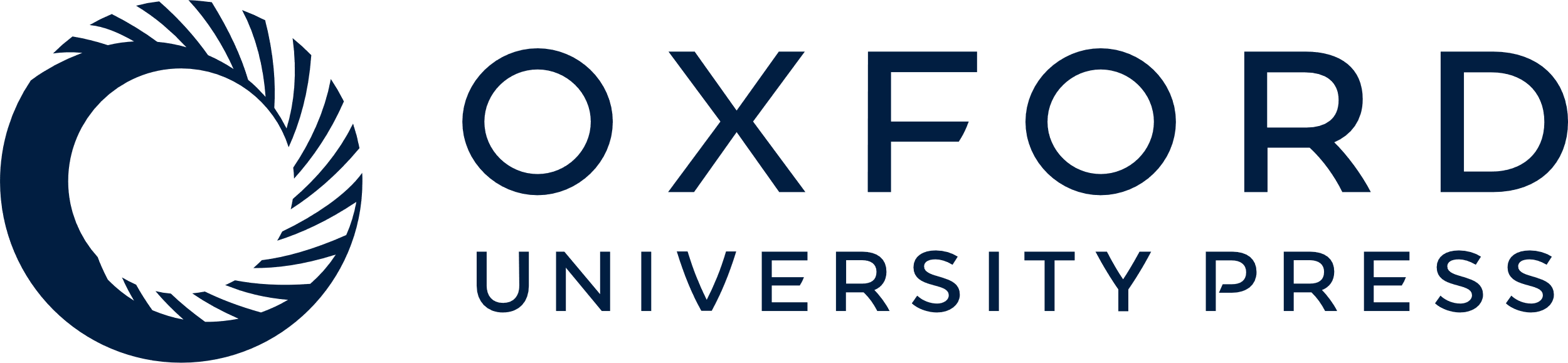 [Speaker Notes: Figure 2. Histogram showing the raw mean data of the right putamen of FtMs and male and female controls. Male controls have a larger volume than female controls in the right putamen nucleus. FtMs have larger volume than female controls. F, female controls; FtMs, female-to-male transsexuals; M, male controls; *P < 0.05.


Unless provided in the caption above, the following copyright applies to the content of this slide: © The Author 2012. Published by Oxford University Press. All rights reserved. For Permissions, please e-mail: journals.permissions@oup.com]